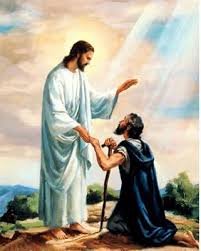 CURSO DE PASSES
Vitor Silvestre Ferraz Santos
AULA 06 - Técnicas
IRRADIAÇÃO MENTAL
TÉCNICAS DE PASSE
MODALIDADES DO PASSE
IMPOSIÇÕES E PASSES – SEM TOQUES
IRRADIAÇÃO MENTAL

O tratamento de passes pode ser feito também  com o enfermo  à distância, que é uma modalidade de  irradiação, na qual, o médium sintonizando-se com o necessitado, à distância, para ele canaliza igualmente fluidos salutares e benefícios.

“ Sim, desde que haja sintonia entre aquele que o administra e aquele que o recebe. Neste caso, diversos companheiros espirituais se ajustam ao trabalho de auxílio, favorecendo a realização, e a prece será o melhor veículo da força curadora.”

Nos Domínios da Mediunidade – cap. 17
TÉCNICAS DE PASSE

1. Imposição das Mãos
O mais simples em sua forma e objetividade, de aplicação direta da mão espalmada do passista sobre os centros de força, de um modo geral, o coronário. Amplamente praticado por Jesus e os seus apóstolos.
2. Passes Longitudinais
Com função dispersante, é aplicado com imposição das mãos em movimentos rápidos. Com função energizante, é aplicado com imposição das mãos em movimentos lentos.
3. Passes Transversais
Aplicação de um recurso técnico que tem uma ação importante no afastamento de resíduos fluídicos ou na diminuição da densidade dos fluidos deletérios.
4. Passes Circulares ou Rotatórios
Tem a função dispersante de alto impacto, usado com fins de liberação dos fluxos fluídicos; muito usado em reuniões mediúnicas.
Jacob Melo – O Passe
TÉCNICAS DE PASSES

Podemos asseverar que o passe aplicado é típico, padrão, largamente empregado e que atende à maioria das situações: dispersão em movimentos longitudinais, a partir do coronário para assepsia e descongestionamento, seguida de imposições revitalizadoras nas áreas mais carentes, culminando com a fluidificação da água. 


Terapia dos Passes – Grupo Manoel Philomeno de Miranda
Constate você mesmo, caro amigo, que nesses sessenta anos que vão de André Luiz a Manoel Philomeno de Miranda, ficamos no simples e lógico: imposição de mãos, passes longitudinais e rotativos (também denominados de circulares) nos dois sentidos, associando as finalidades de dispersar ou suprir, reequilibrando ou tonificando. Não foi preciso ir além.
Apesar de todas essas técnicas serem extremamente válidas, cabe ressaltar que não são determinantes, pois que o que vale realmente é a intenção de cada um, passista e paciente, no êxito do fenômeno. Cabe aos médiuns-passistas, na aplicação do passe:

Kardec, na Revista Espírita, set 1865, pág 254 – Da mediunidadecuradora, nos assevera: “A prece, que é um pensamento, quando fervorosa, ardente,feita com fé, produz o efeito de uma magnetização, não só chamando o concurso dosbons espíritos, mas dirigindo ao doente uma salutar corrente fluídica”. E comosomos transmissores desta corrente, seguramente ficaremos também envolvidos de umacerta forma nas mesmas.
MODALIDADES DO PASSE

 IMPOSIÇÃO DE MÃOS
 PASSE LONGITUDINAL
 PASSE TRANSVERSAL 
 PASSE PERPENDICULAR
 SOPRO (INSUFLAÇÃO) A FRIO OU A QUENTE
 PASSE CIRCULAR OU ROTATÓRIO
 PASSE À DISTÂNCIA/IRRADIAÇÃO
 COMBINAÇÃO DE MODALIDADES
IMPOSIÇÕES E PASSES – SEM TOQUES 

As imposições podem ser simples ou duplas ;

Passes são imposições em movimento 

TIPOS DE PASSES QUANTO AOS MOVIMENTOS:
 
Longitudinais (lentos, acalmam; rápidos, dispersam) 

Rotatórios (nas obstruções, irritações, ingurgitamentos no corpo físico) 

Transversais (efeito dispersivo)
Curso de PassesAulas e Tópicos

AULA 1. Referências e Definições
REFERÊNCIA NO VELHO TESTAMENTO
REFERÊNCIA NO NOVO TESTAMENTO
MAGNETISMO
KARDEC E O MAGNETISMO

AULA 2. Matéria e Fluídos
TRINDADE UNIVERSAL
TIPOS DE MATÉRIA
FLUIDO CÓSMICO UNIVERSAL
CARACTERÍSTICAS DOS FLUIDOS
PROPRIEDADES FÍSICAS DOS FLUIDOS
TIPOS DE FLUIDOS

AULA 3. Passe
CONCEITO DE PASSE
PASSE – EXPLICAÇÃO DA MECÂNICA
OBJETIVO DO PASSE
TIPOS DE PASSES

AULA 4. Espírito, Perispírito, Corpo e Duplo Etérico 
O PAPEL DO PERISPÍRITO
O DUPLO ETÉRICO
CHACKRAS
CENTROS DE FORÇA
A CURA COMO MANIPULAÇÃO DO FLUIDO UNIVERSAL
CENTRO CORONÁRIO
CENTRO CEREBRAL OU FRONTAL
CENTRO LARÍNGEO
CENTRO CARDÍACO
CENTRO ESPLÊNICO
CENTRO GÁSTRICO OU UMBILICAL
CENTRO GENÉSICO OU BÁSICO
AULA 5. O Médium
O MÉDIUM CURADOR
O MÉDIUM PASSISTA
PRÉ-REQUISITOS PARA O MÉDIUM PASSISTA
ORIENTAÇÃO AO PASSISTA
O RECEPTOR

AULA 6. Técnicas
IRRADIAÇÃO MENTAL
TÉCNICAS DE PASSE
MODALIDADES DO PASSE
IMPOSIÇÕES E PASSES – SEM TOQUES

AULA 7. Tipos
TIPOS DE PASSES QUANTO AOS MOVIMENTOS
GRATUIDADE DOS PASSES
LM - Capítulo XXVI — Dai gratuitamente — item 10
PASSES FORA DA CASA ESPÍRITA
PASSES EM DOMICÍLIO
PASSES EM HOSPITAIS

AULA 8. Ética
ÉTICA DO PASSE
Deve haver motivo para se tomar passe?
A tarefa do passe deve funcionar exclusivamente dentro da casa espírita?
NO SERVIÇO DO PASSE

AULA 9. Complementos
ÁGUA FLUIDIFICADA
PASSES NAS REUNIÕES MEDIÚNICAS